Module ILe système digestif
La lumière au bout du tunnel
Chapitre 23 (Marieb)
Le plan de match
Anatomie, histologie et physiologie
Digestion chimique dans le duodénum
Côlon
2
LA DIGESTION CHIMIQUEDANS LE DUODÉNUM
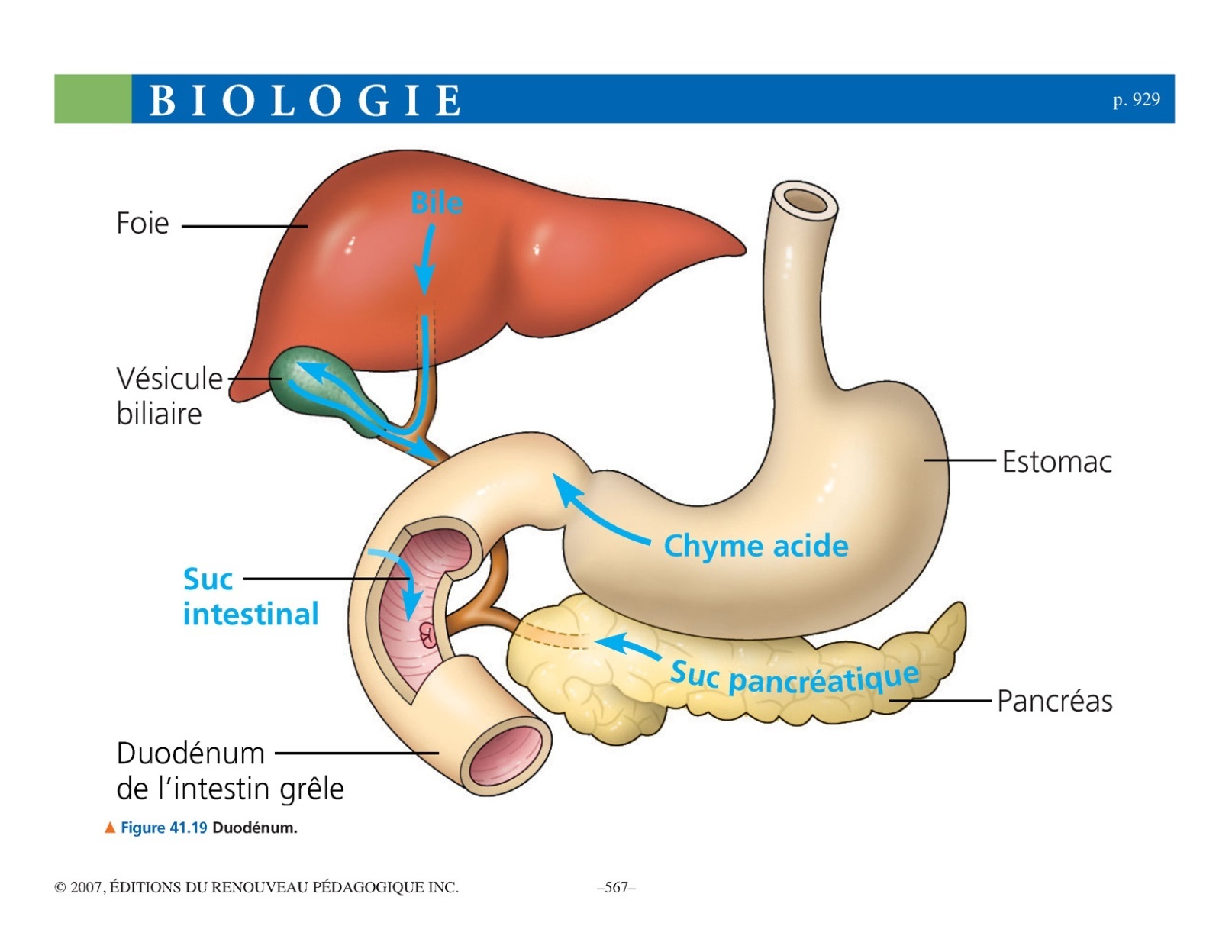 La bile
Le suc intestinal
Les enzymes fixées aux cellules absorbantes
Le suc pancréatique
3
Intestin : Glucides
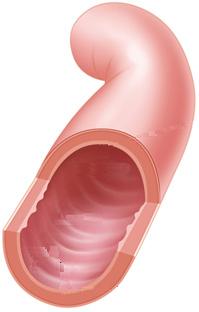 Disaccharides
Maltose
Sucrose
Lactose
Amylase pancréatique
Maltose
Oligosaccharides (2-8)
Sucrose
Disaccharides
Lactose
Maltase
Sucrase
Disaccharidases
Glucose
Lactase
Monosaccharides
Fructose
Galactose
4
Digestion : pathologies
Intolérance au lactose :
Lactase intestinale devient insuffisante 
Lactose n’est pas digéré
Crée gradient osmotique :
Perturbe l’absorption de l’eau par l’intestin grêle et côlon
Provoque diarrhée
Bactéries du côlon fermentent le glucide :
Provoque flatulences, ballonnement et crampes douloureuses
Traitement :
Ajouter gouttes lactase au lait que l’on boit ou prendre en comprimés.
Enrayer tout aliment contenant du lactose
Digestion chimique : pathologie
Le lactose n’est pas digéré dans le duodénum
Intolérance au lactose:
Causes: La lactase intestinal devient insuffisante.
 [lactose] dans le petit et gros intestin
Perturbe l’absorption de l’eau par l’intestin grêle et côlon
Bactéries du côlon fermentent le lactose
Signes cliniques:
Diarrhée
Flatulences, ballonnement et crampes douloureuses
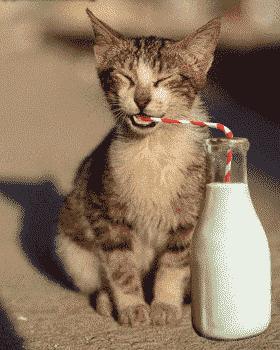 6
Intestin : Protéines
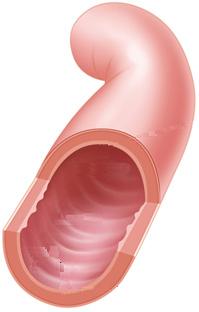 X
Alcalinité
Pepsine
Courts Polypeptides
Suc pancréatique :
Trypsinogène

Trypsine
Dipeptides
Peptidases
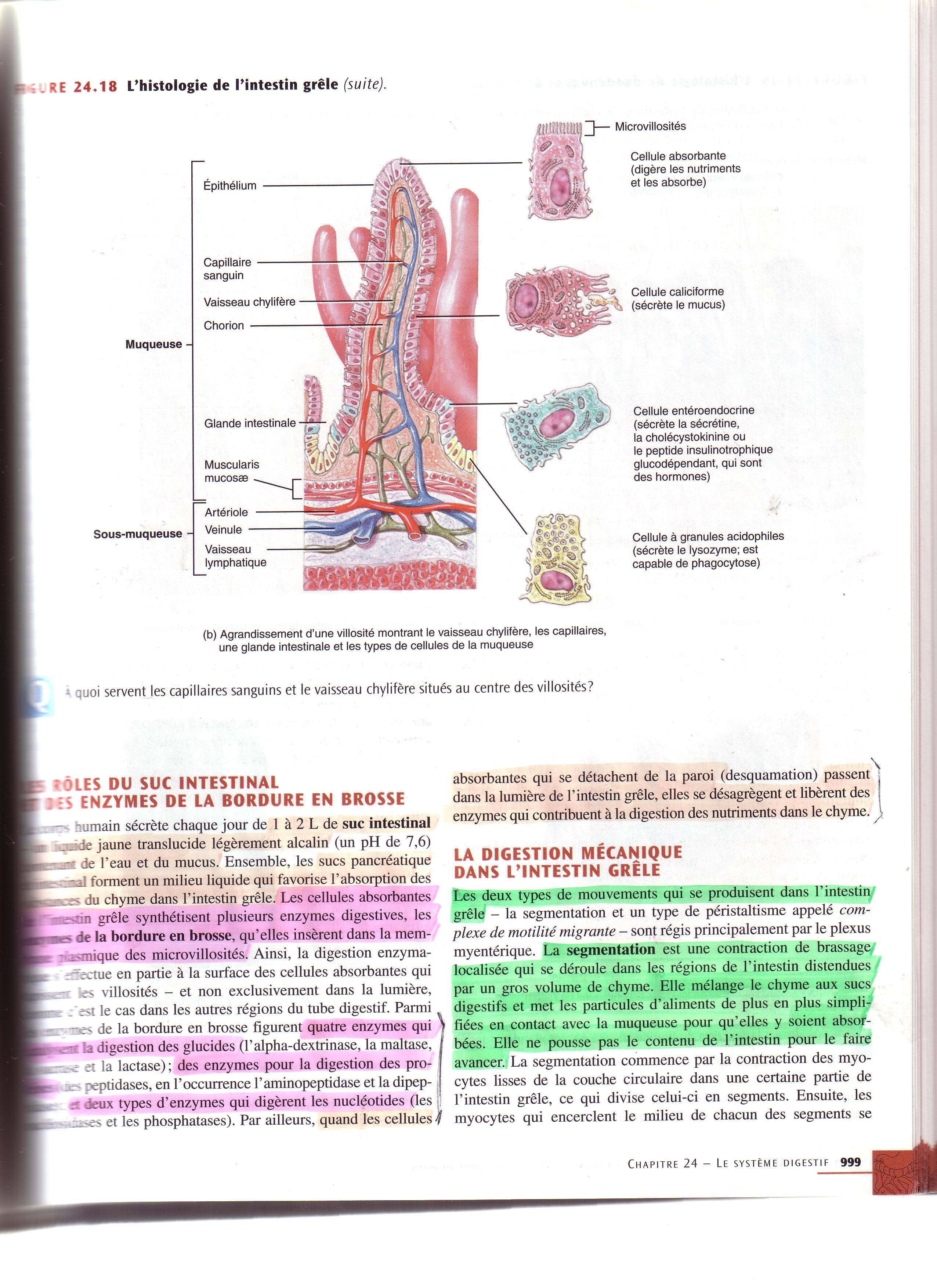 Acides aminés
Entéropeptidase
7
7
Module 1 - Système digestif
Rappel: Les lipides
8
Graisses (Triglycéride):
Glycérol + 3 acides gras (saturés ou insaturés)
Triglycéride
Fig. 2.14
8
Intestin : Lipides
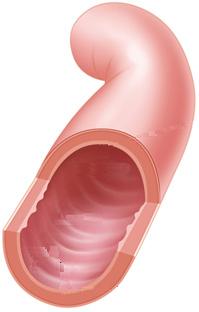 Dig;ycéride
Acides gras
Globule de graisse
Sels biliaires
émulsification
Gouttelette d’émulsion (triglycérides)
Lipase pancréatique
Monoglycéride
Acides gras
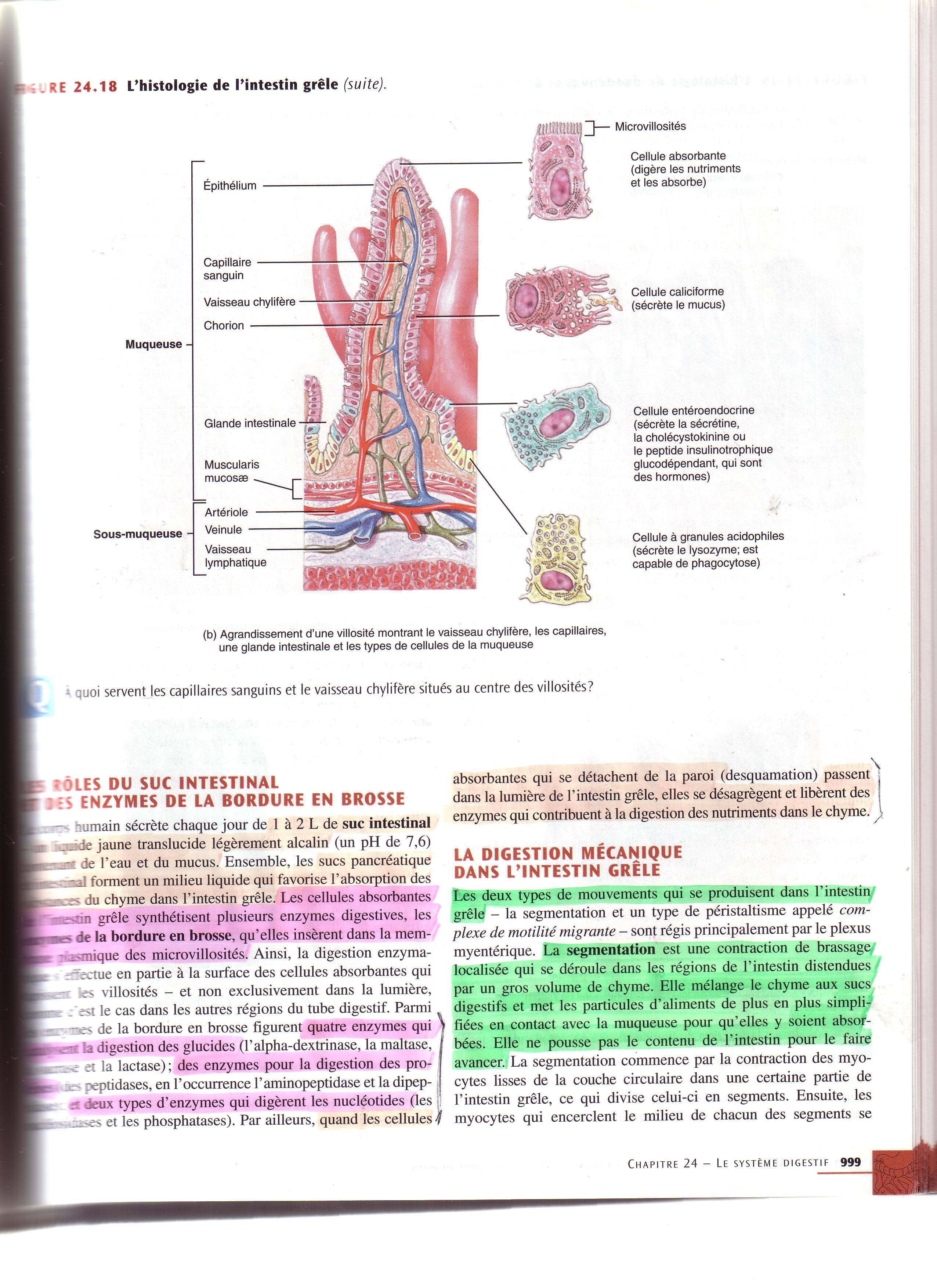 Micelle
9
Côlon : anatomie
4 segments :
 Caecum
 Côlon :
Ascendant
Transverse
Descendant
Sigmoïde
 Rectum
 Canal anal
Haustrations
10
Fig. 23.29
Côlon : Fonctions
 Propulsion 
Péristaltisme  pousser les fèces vers l’anus par un mouvement de masse.
 Digestion mécanique
Segmentation  contractions haustrales
 Absorption (10%)
Eau  rend fèces « solides »
Vitamines (B+K) produites in situ par flore bactérienne intestinale 
Défécation
Former, emmagasiner et évacuer les fèces.
11
Contraction haustrale
Mouvement de masse
Péristaltisme
Ondes de contraction longues et puissantes 
Pousse les fèces vers le rectum
Réflexe gastrocolique
Segmentation
Mélange et sépare les résidus
Facilite absorption de l’eau
Facilite la formation des selles
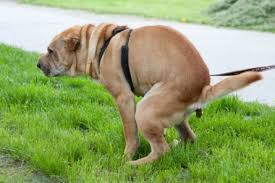 12
Côlon: histologie
Muqueuse
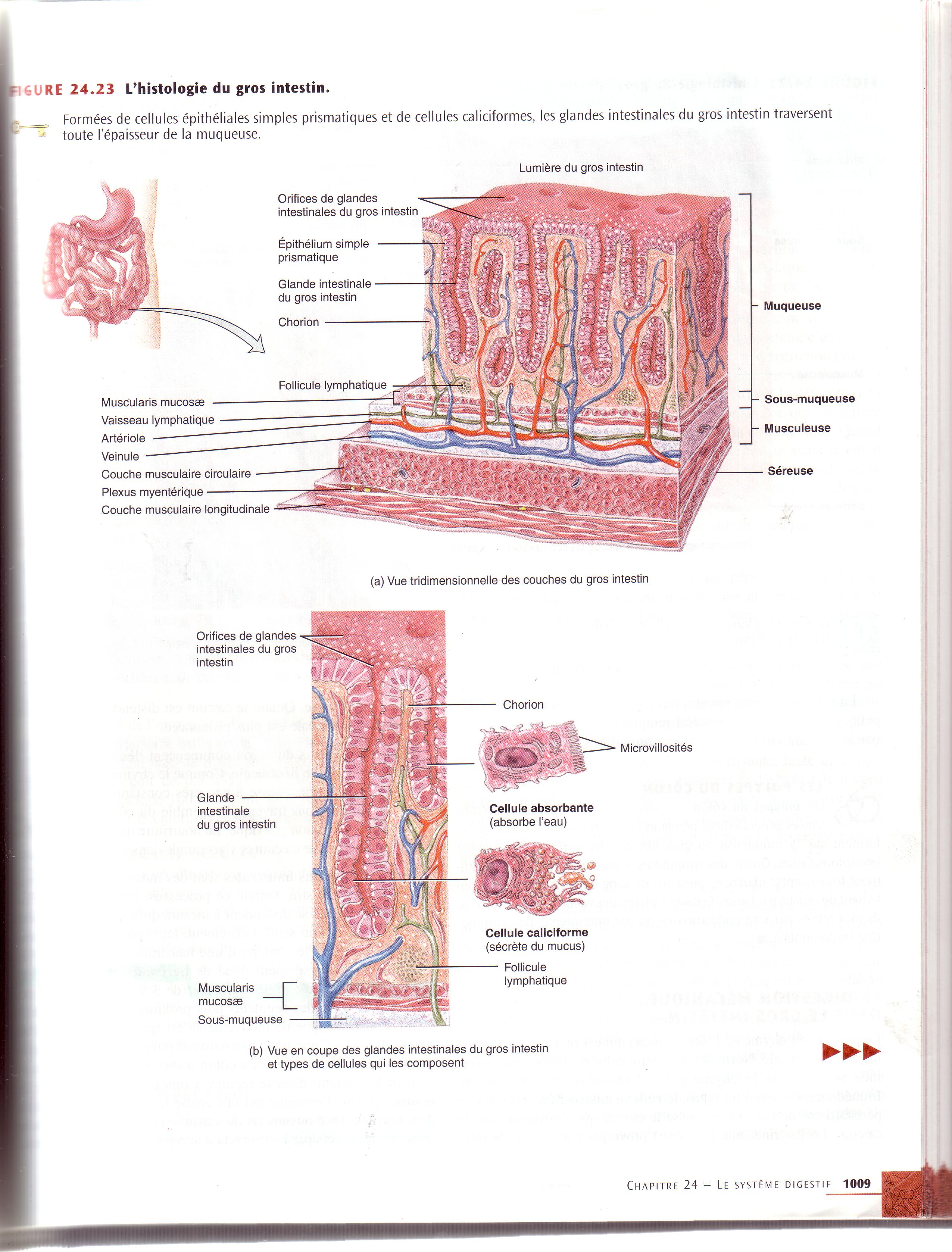 13
Côlon : histologie
¢ de la muqueuse (glandes intestinales) :
¢ absorbantes (ont microvillosités) :
Absorber l’eau
Absorber vitamines B et K

¢ caliciformes  mucus 
Facilite le passage des fèces
Protège paroi intestinale contre acides irritants et gaz libérés par flore bactérienne

MAIS …
Aucune digestion chimique !
14
Côlon : Flore bactérienne
Flore bactérienne (E. coli) :
Synthétisent les vitamines B et K : 
Assure la fermentation de divers glucides indigestibles (cellulose). 
Flatulences
Transforment protéines en peptides
Indole et scatole Odeur
Décomposent bilirubine  stercobiline 
Couleur brune
15
Digestion : Pré- et Probiotiques
Prébiotiques :
Oligo- ou polysaccharides courts
Ne sont PAS digérés dans l’intestin grêle
Aucune valeur nutritive pour NOUS !
Avantages :
« Nourriture » pour les bonnes bactéries du côlon
Stimule leur croissance
Probiotiques :
Microorganismes vivants :
Se joignent à la flore intestinale normale
Avantages :
Aident à la fermentation des fibres
Stimulent système immunitaire
Préviennent la diarrhée
16
[Speaker Notes: Prébiotiques – Bactéries ciblées :
 Bifidobactéries
 Lactobacilles
On en retrouve naturellement dans les fruits et légumes
Effets sur ces bactéries :
 Augmentation de l’absorption des minéraux (Ca et Mg)
 Effet sur les fonctions immunitaires
 Effet protecteur contre le cancer du côlon

Probiotiques :
On les retrouve dans le yogourt 
Pour être efficace, faut faire une cure de 10 jours par mois. Bactéries doivent résister à l’acidité de l’estomac et échapper aux enzymes digestives. 
Souches utilisées :
 Bifidobactéries
 Lactobacilles]
Anus
Ouverture contrôlée par 2 sphincters :
Sphincter interne (myocytes lisses = involontaire)
Sphincter externe (myocytes squelettiques = volontaire)
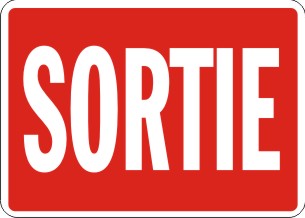 17
Fèces
Composition :
Eau (faible %)
Résidus alimentaires non-digérés
Nutriments non-absorbés
Mucus
 Débris de cellules mortes
 Bactéries (environ 40% des fèces !)
18
Sacs anaux
Chez carnivores uniquement.
Glandes sébacées sécrétant marqueurs chimiques. 
Conduit débouche dans canal anal.
Sécrétions libérées en même temps que les fèces.
19
Adaptation du tube digestif
Les herbivores ont un intestin plus long et cæcum plus développé que les carnivores :
produits végétaux sont plus difficiles à digérer que la viande.
prolonge la digestion 
↑ surface d’absorption des nutriments
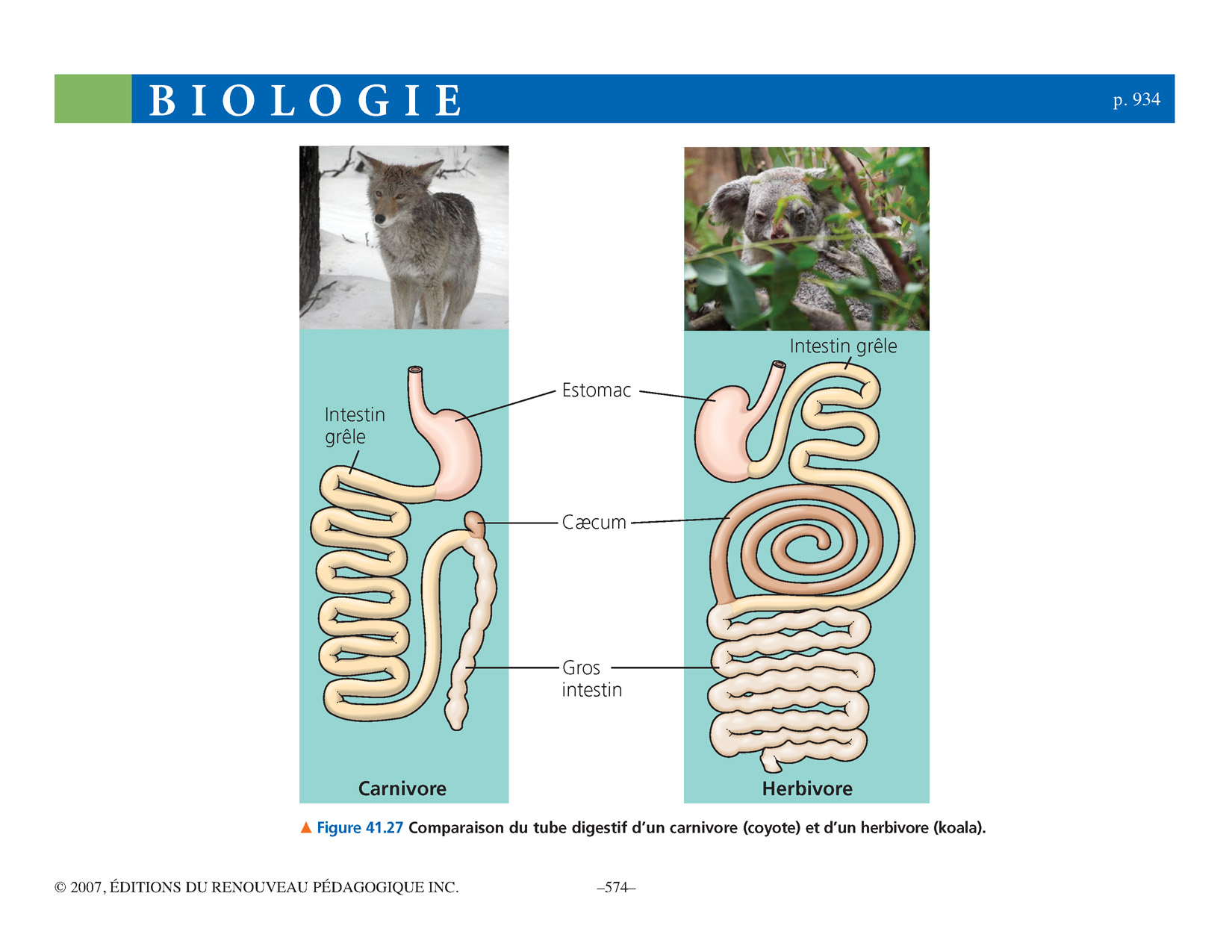 20
En révision …
Animation à voir :
Bonne révision du système digestif !
http://highered.mcgraw-hill.com/sites/0072495855/student_view0/chapter26/animation__organs_of_digestion.html
21